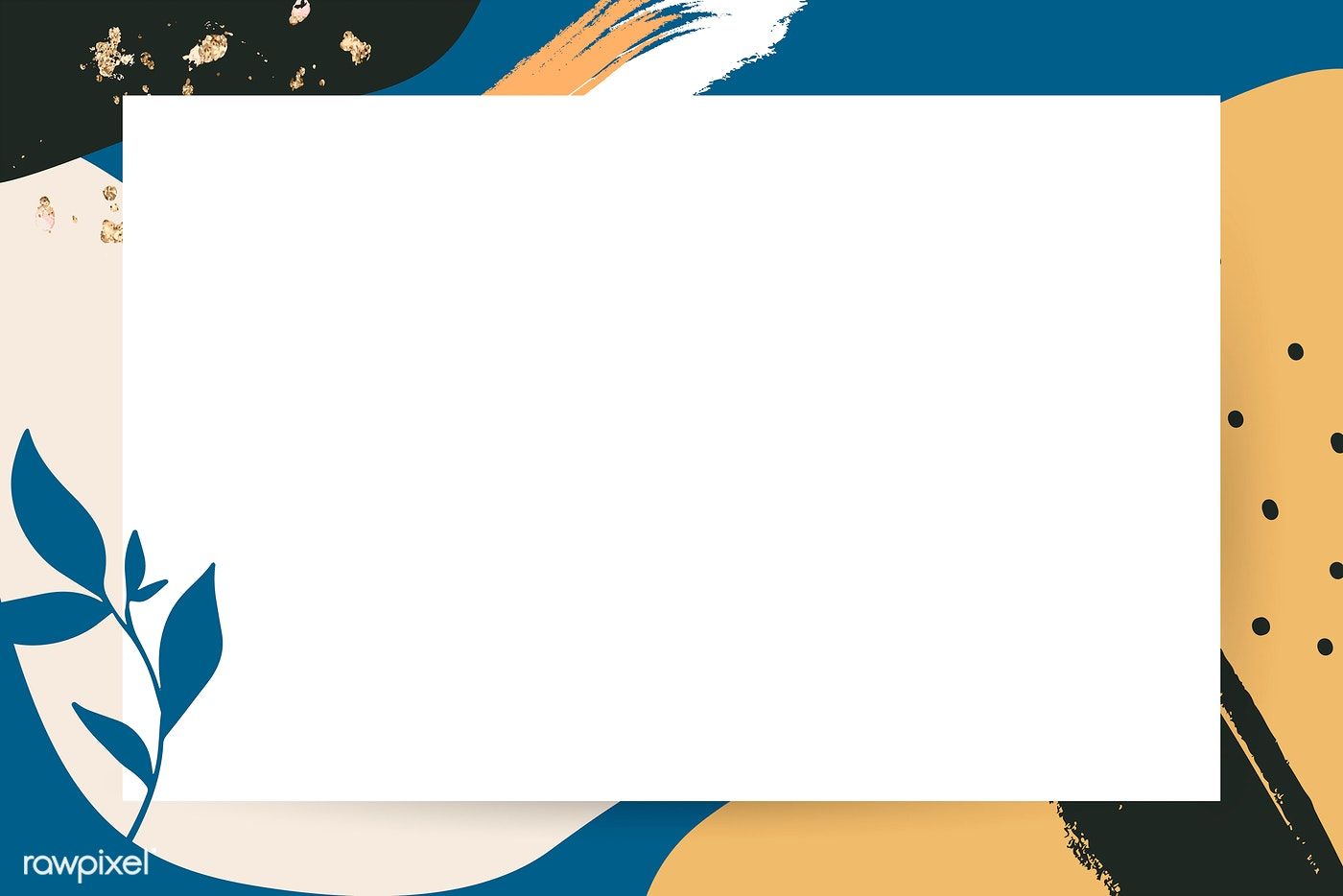 CLASS NO -30
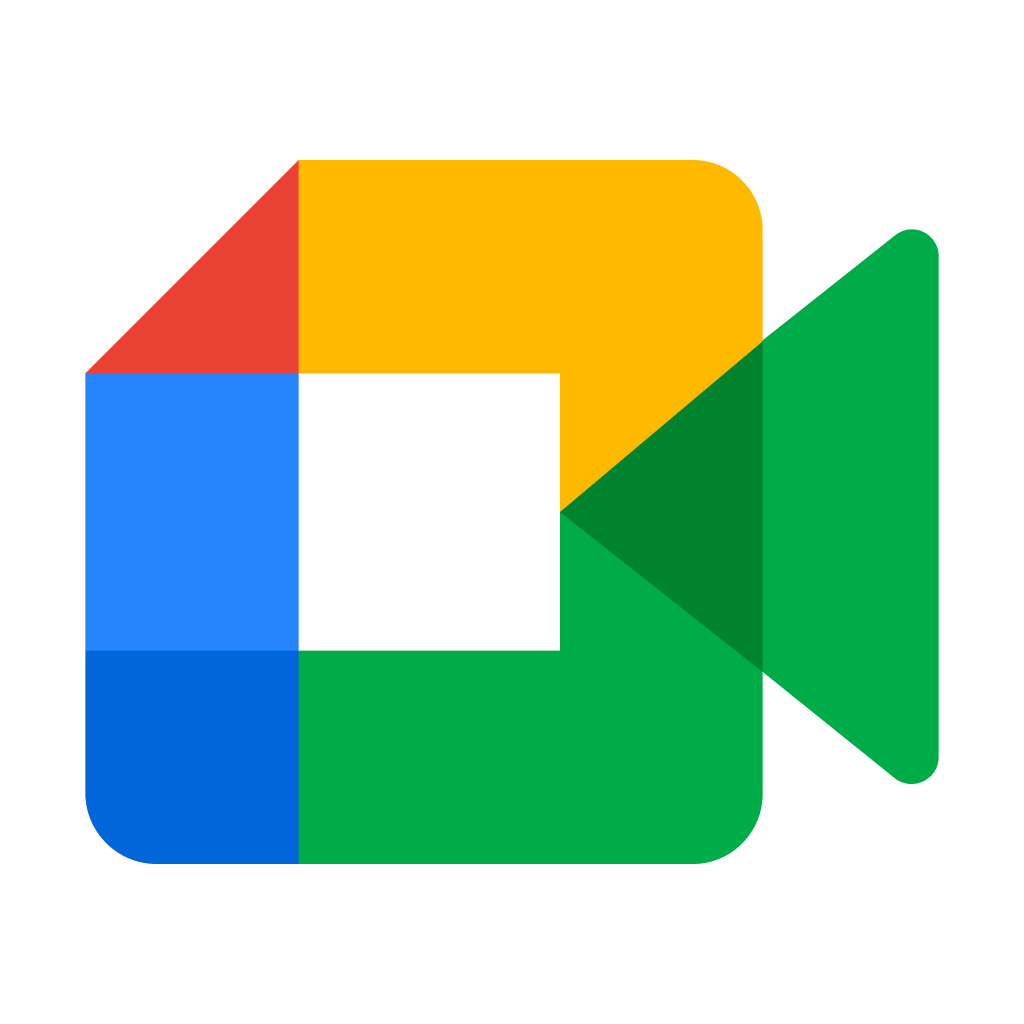 JANGAIL GOVT. ONLINE PRIMARY SCHOOL,SADAR,SYLHET
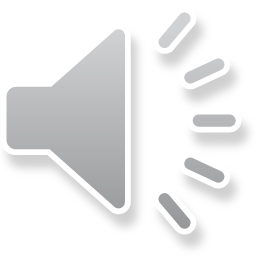 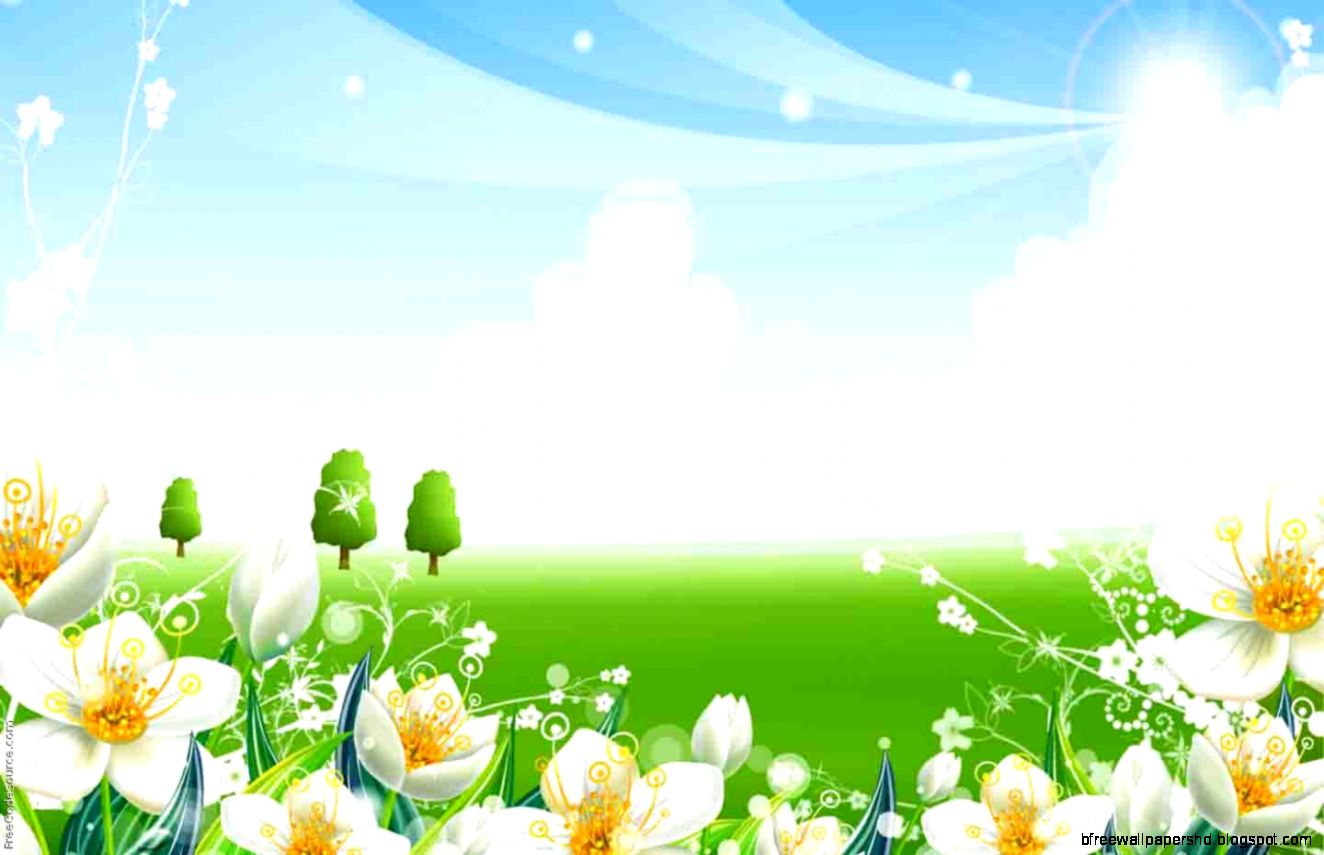 আজকের অনলাইন ক্লাসে সবাইকে শুভেচ্ছা ও স্বাগত
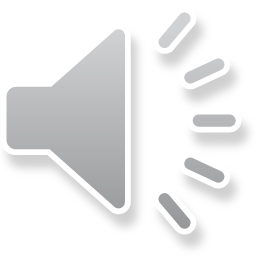 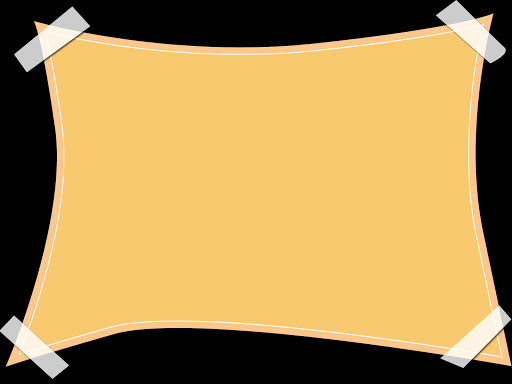 শিক্ষক পরিচিতি
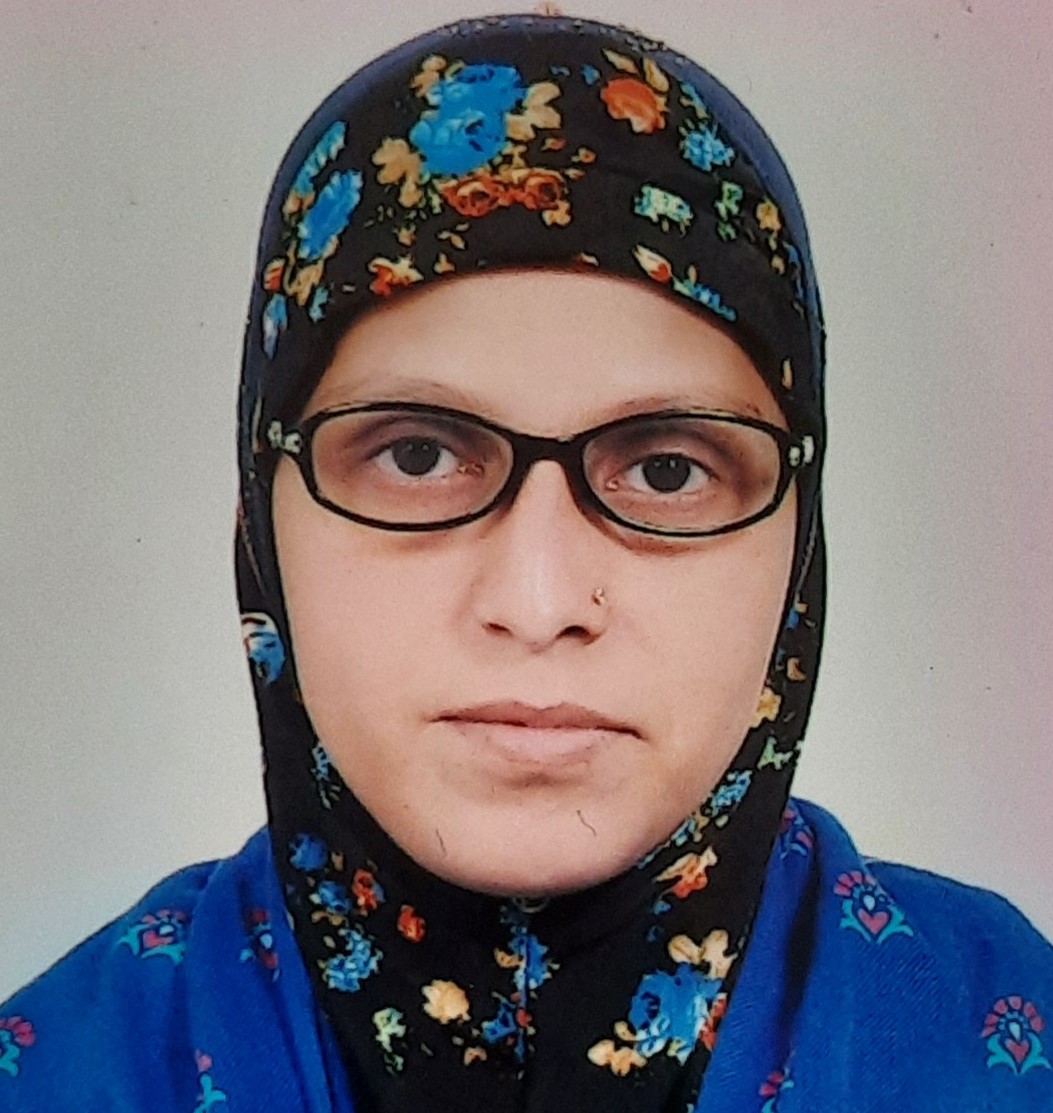 রোকসানা বেগম
সহকারি শিক্ষক
জাঙ্গাইল সরকারি প্রাথমিক বিদ্যালয়
সদর,সিলেট।
Gmail-adnanjani008@gmail.com
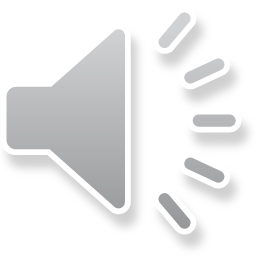 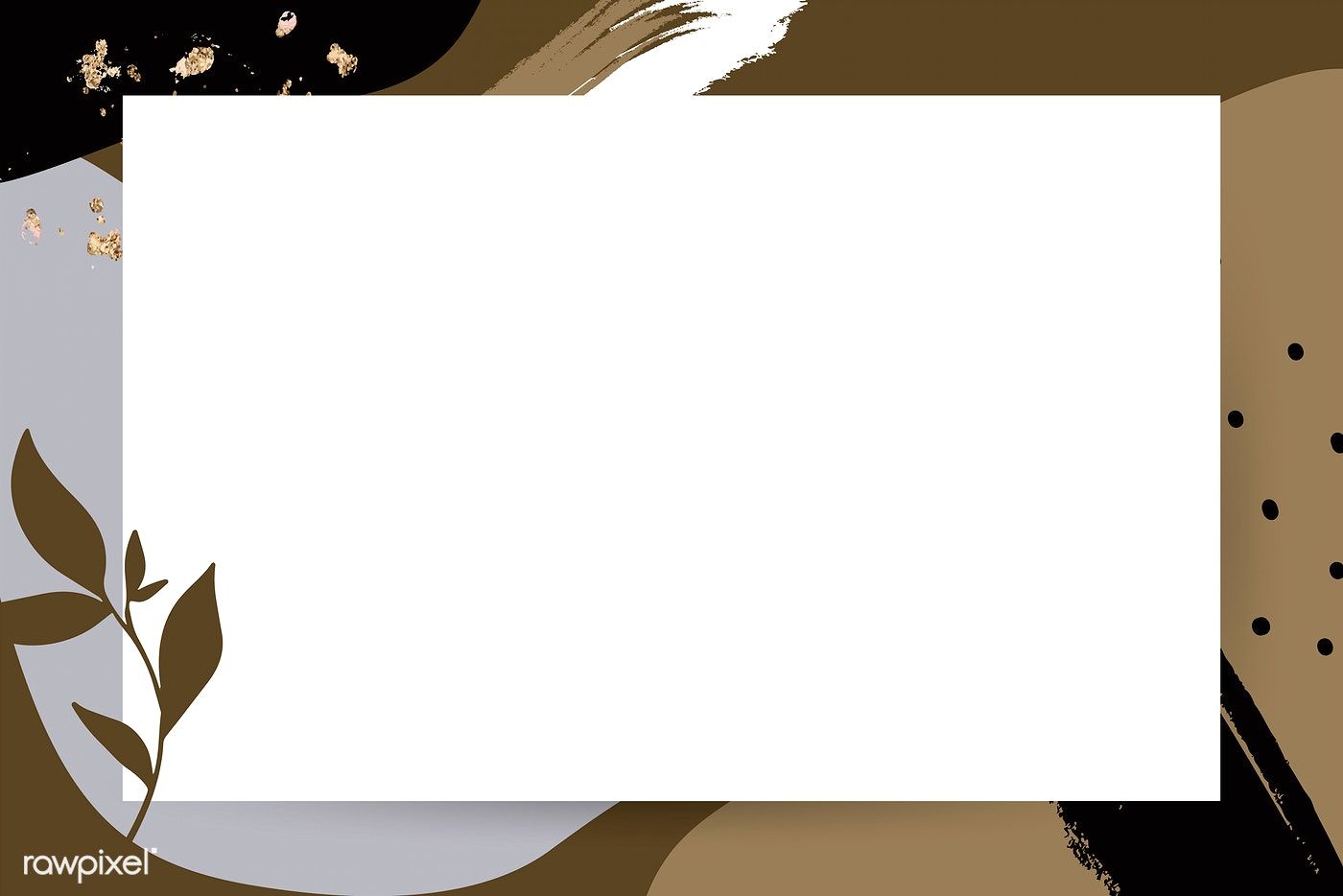 পাঠ পরিচিতি
শ্রেণিঃ৫ম
বিষয়ঃবিজ্ঞান
পাঠঃঅধ্যায় ৬ষ্ঠ সুস্থ জীবনের জন্য খাদ্য  
বিশেষ পাঠঃসুষম খাদ্য 
সময়ঃ৪০মিনিট
তারিখঃ০৫/০৮/২১
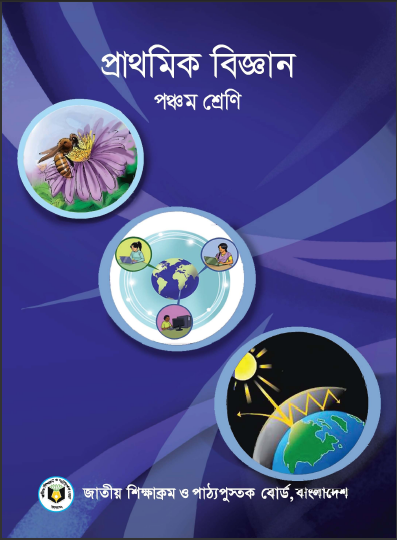 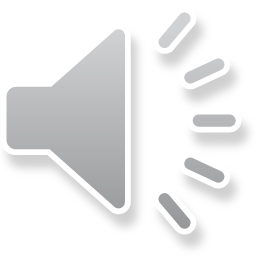 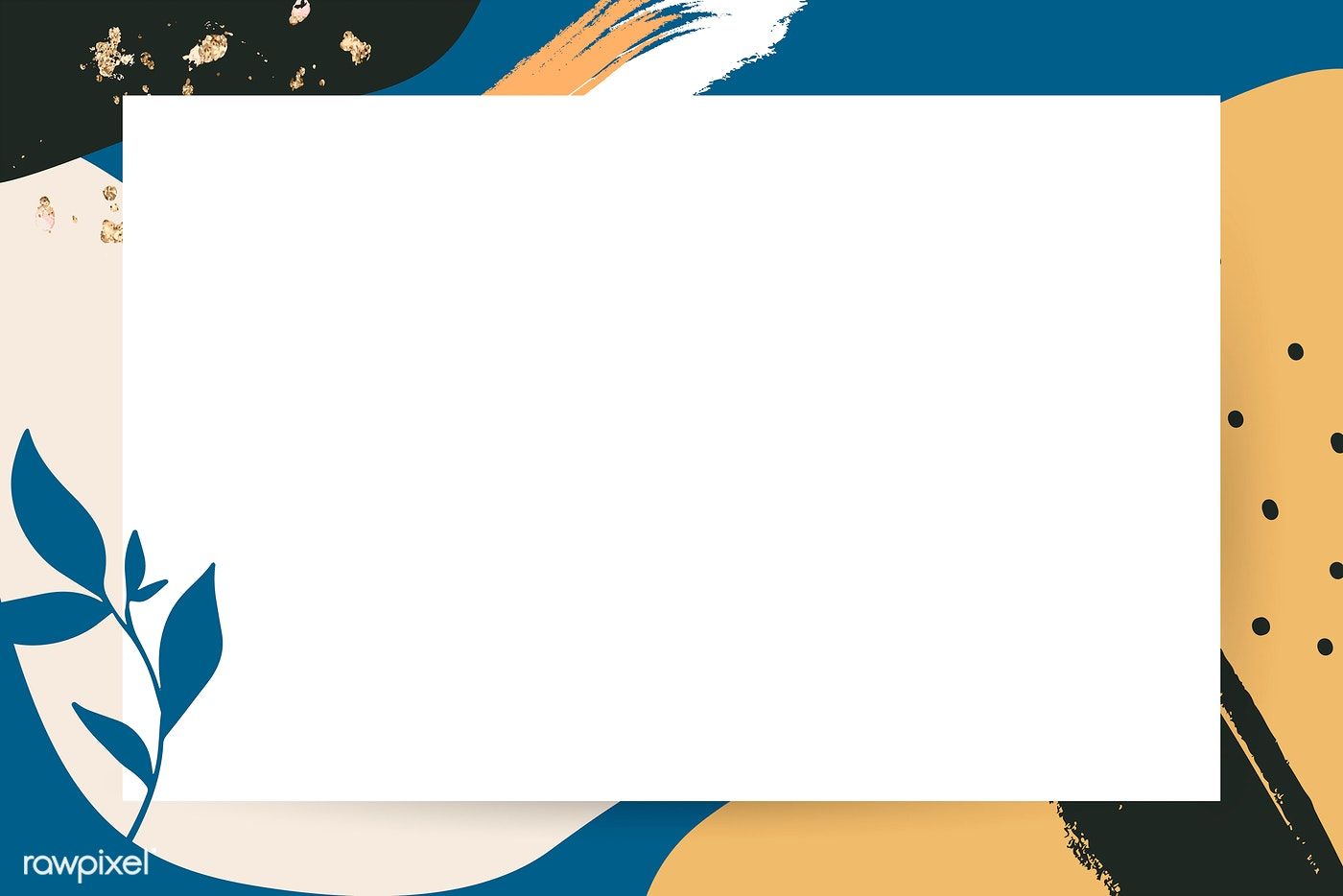 শিখনফল
বয়স ও কাজ অনুযায়ী পরিমিত খাদ্য গ্রহণের গুরুত্ব বলতে পারবে।
প্রয়োজনের কম বা বেশি খাওয়ার ক্ষতিকর দিক সম্পর্কে বলতে পারবে।
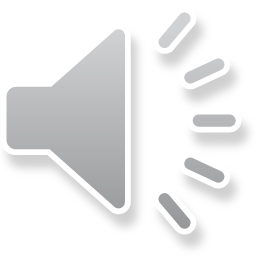 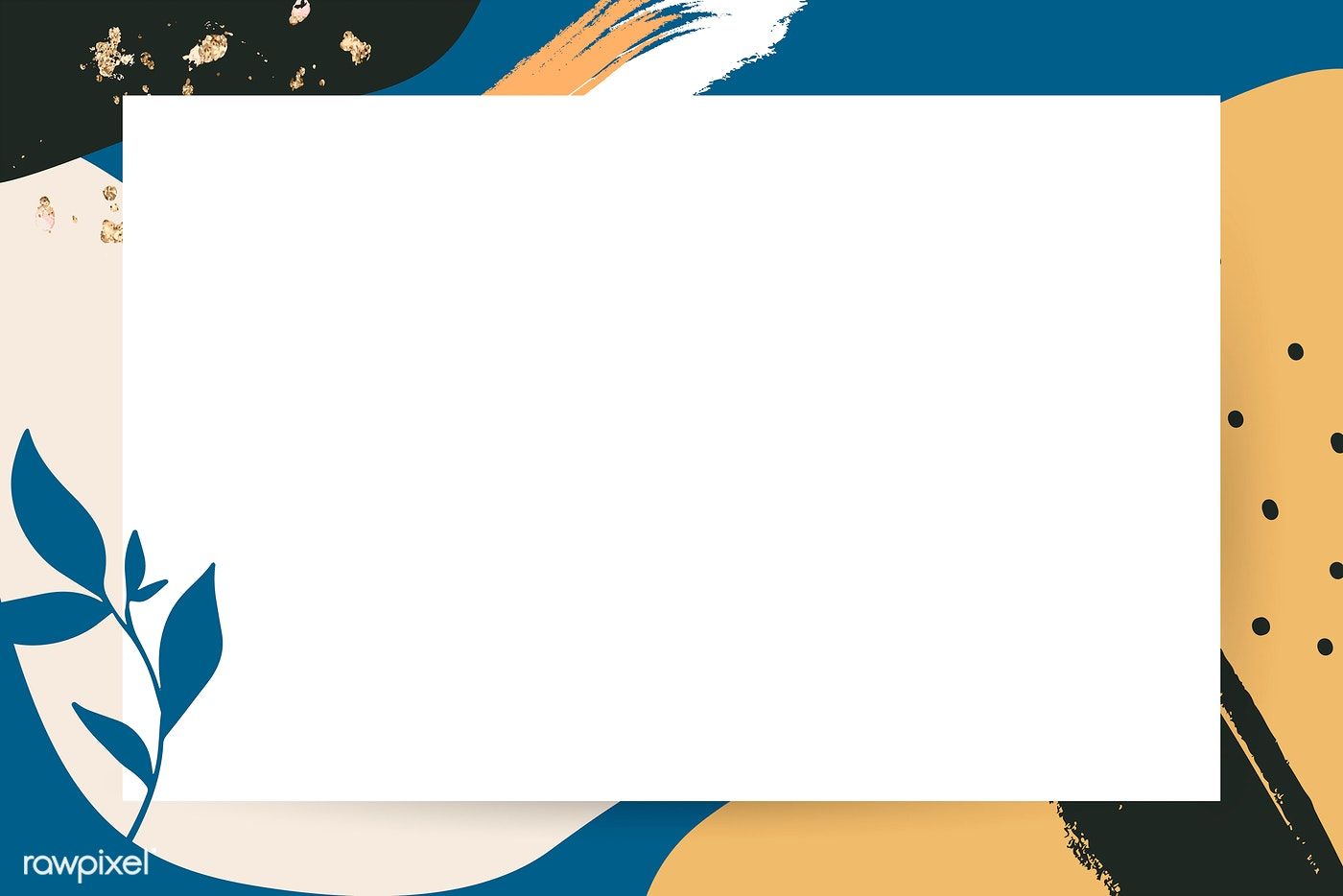 ছবিগুলো মনযোগ দিয়ে দেখ
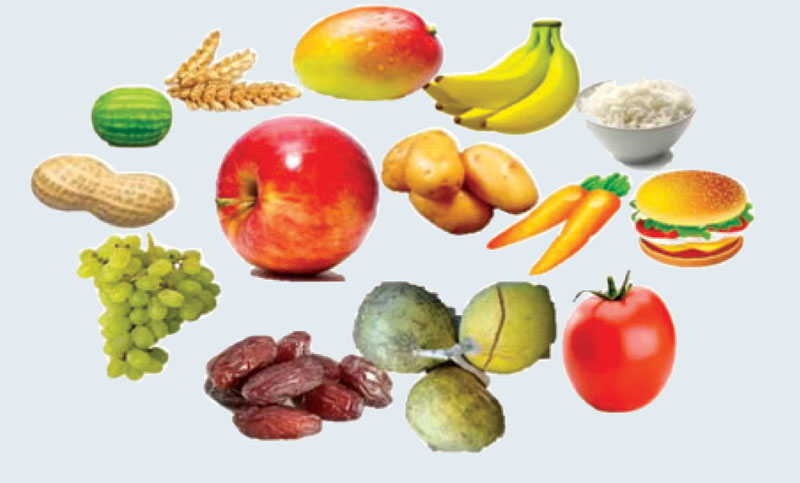 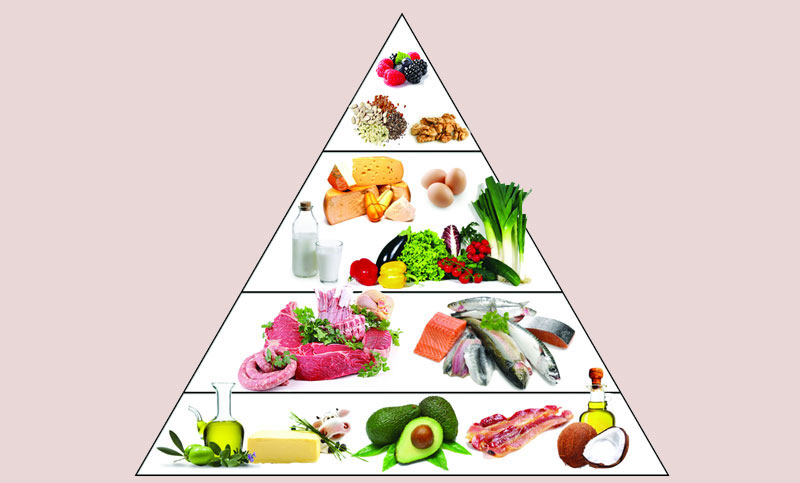 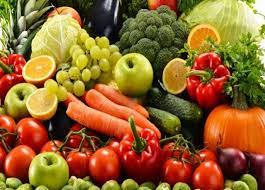 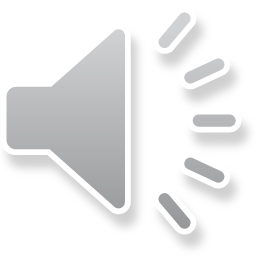 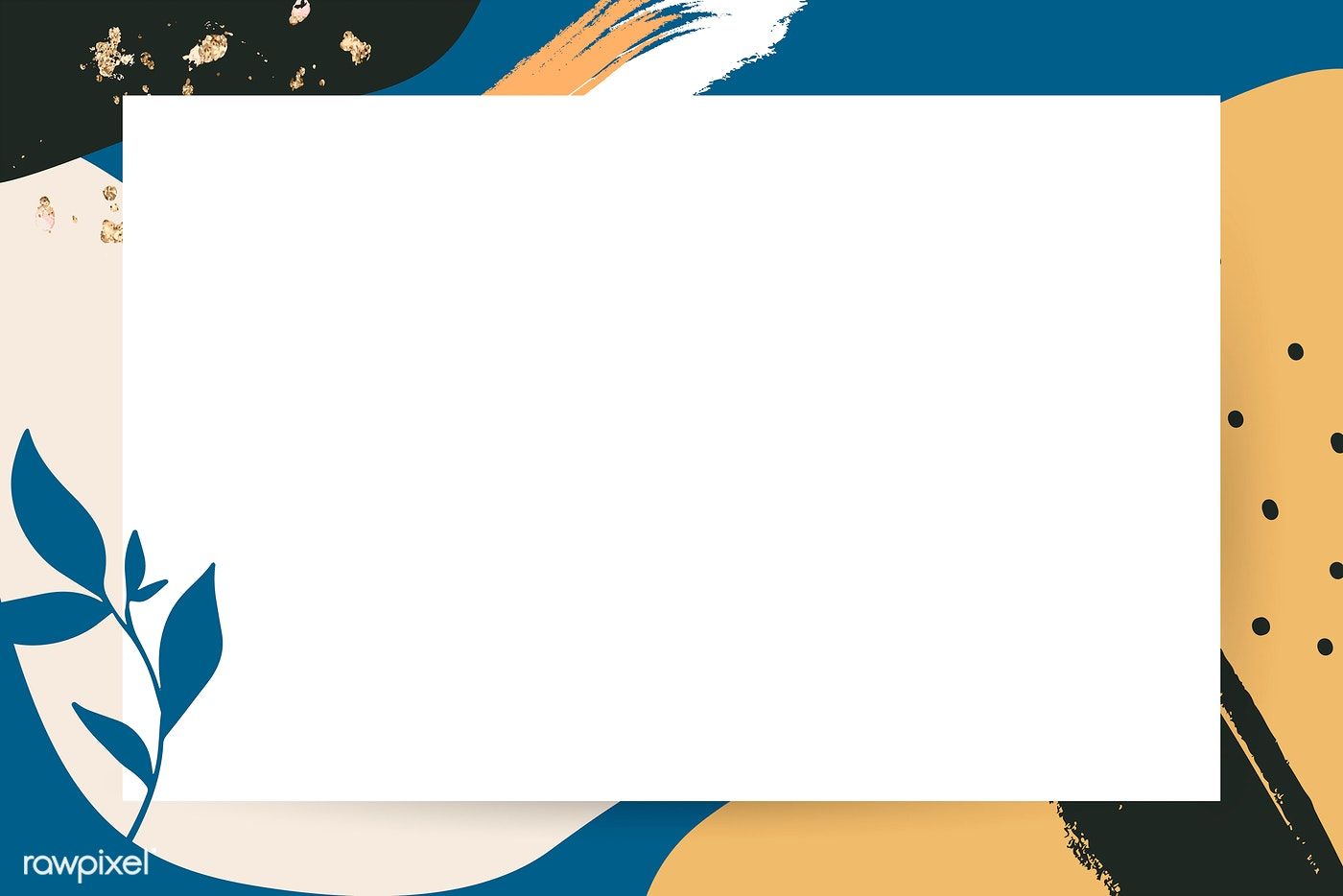 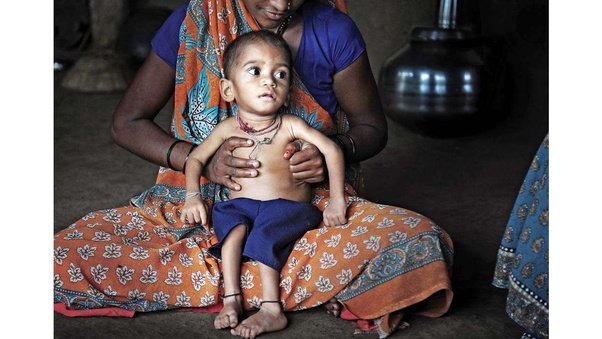 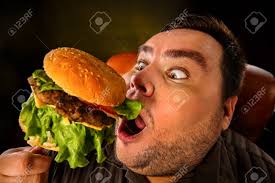 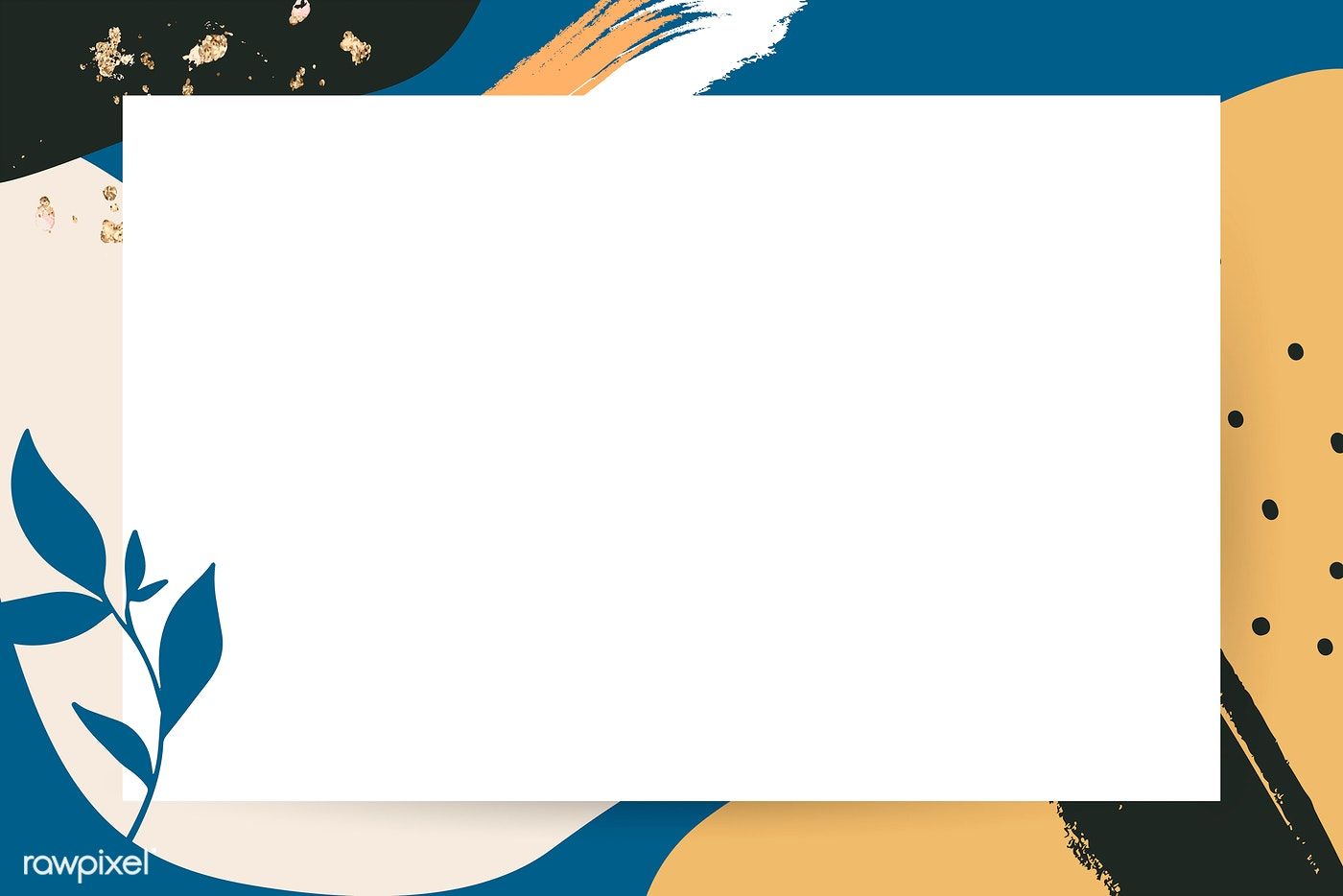 পূর্ব জ্ঞান যাচাই
সুষম খাদ্য বলতে কী বোঝায়?

সুষম খাদ্য আমাদের কেন প্রয়োজন?
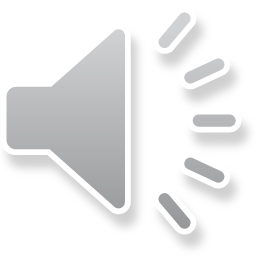 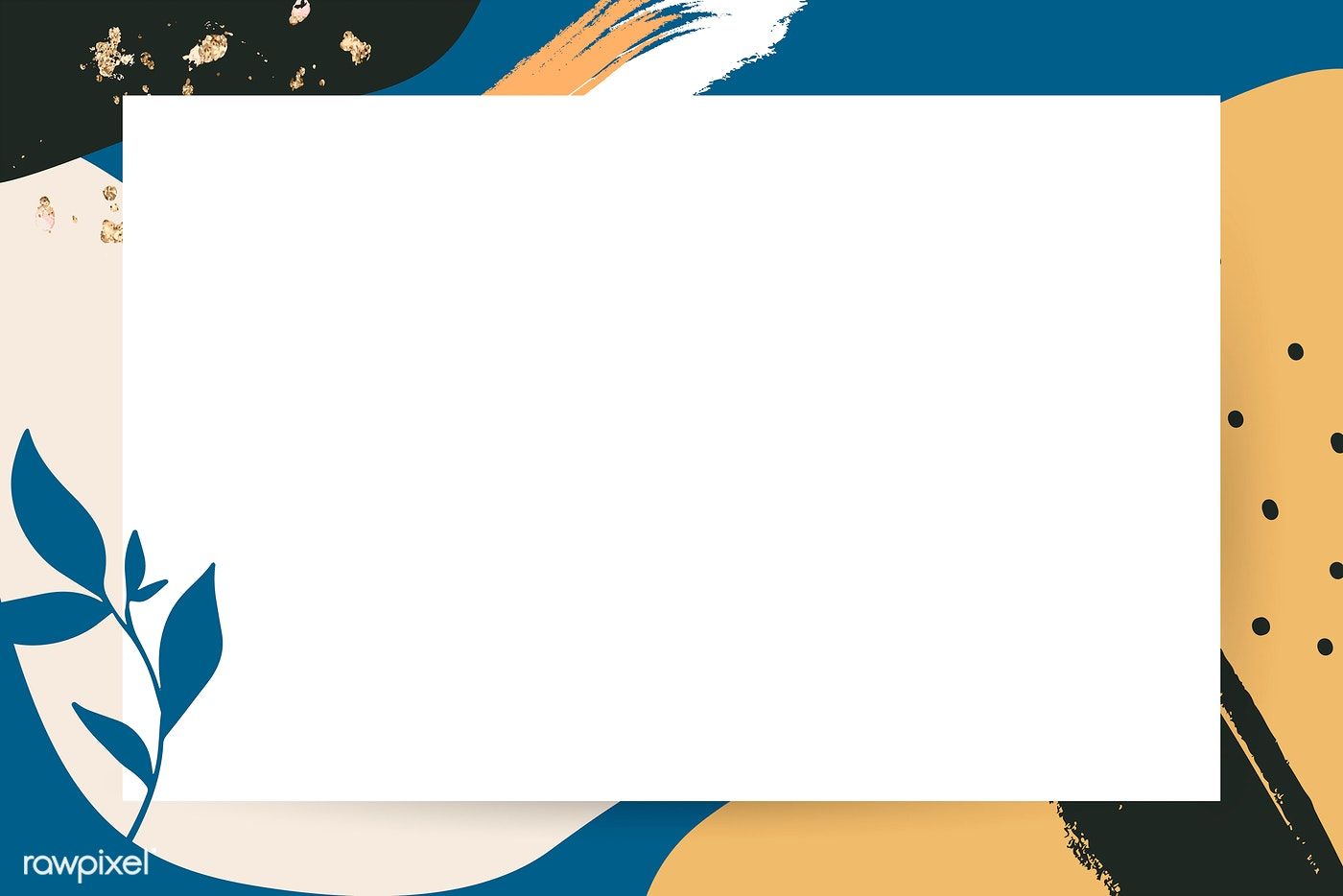 সুষম খাদ্য 

যে সকল খাদ্যে সবকটি খাদ্য উপাদান (শর্করা, আমিষ, স্নেহ, ভিটামিন, খনিজ লবন ও পানি) সঠিক অনুপাতে থাকে তাকে সুষম খাদ্য বলে।
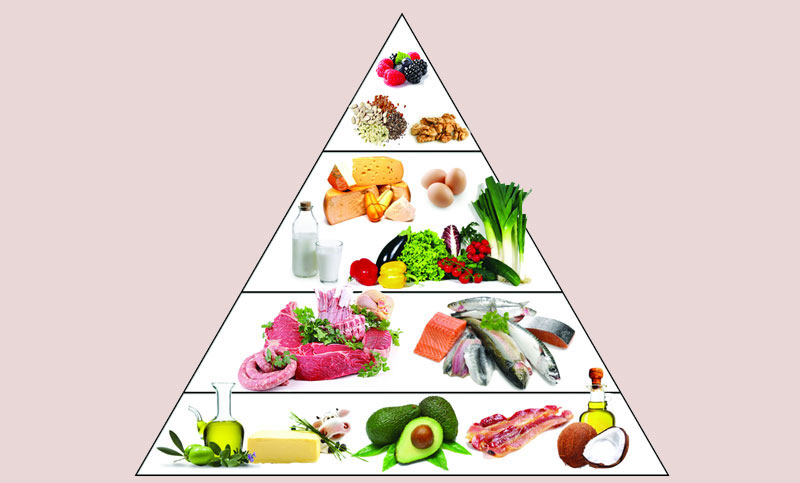 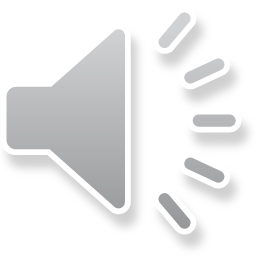 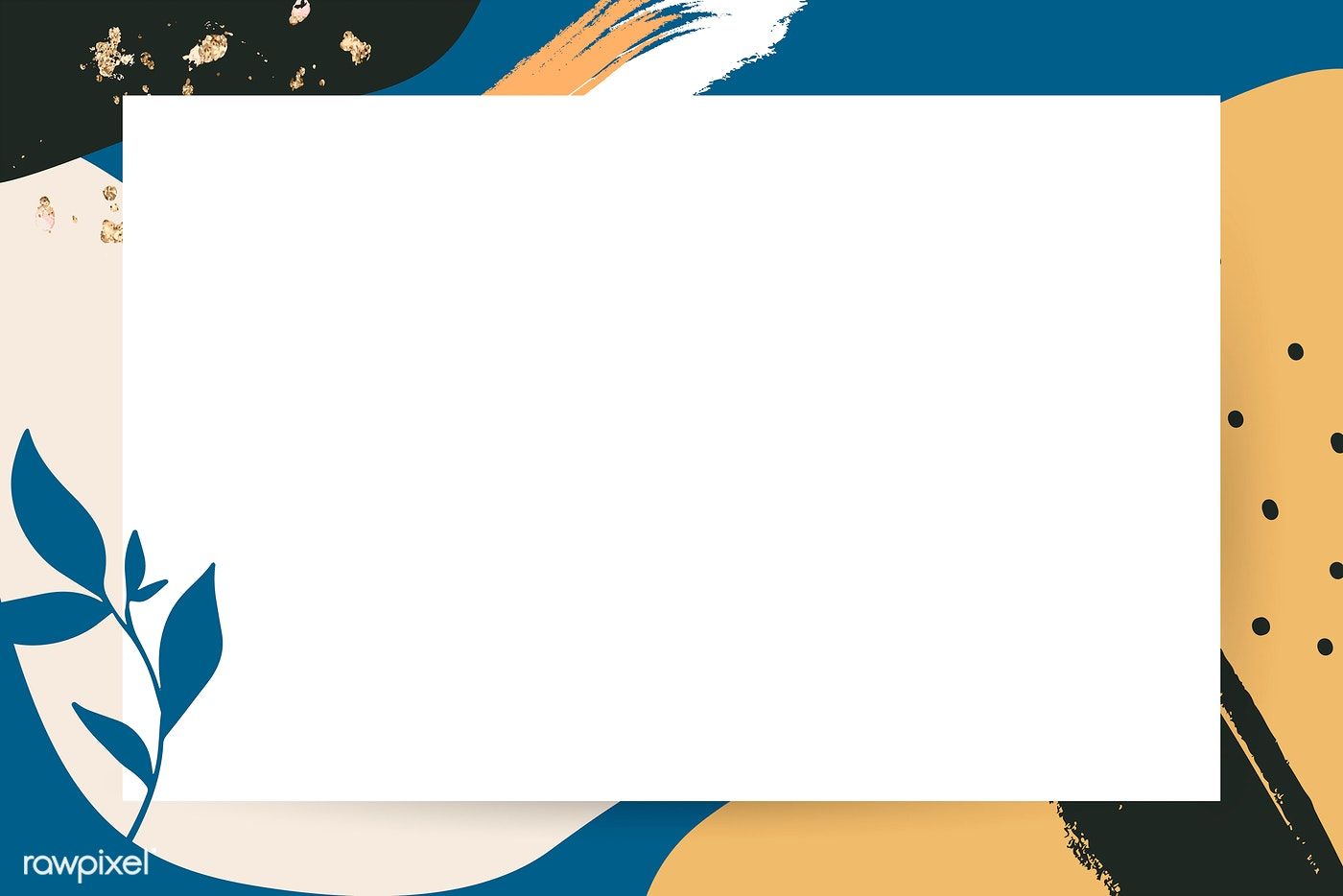 আমাদের কেন সুষম খাদ্য প্রয়োজনঃ

দেহ সুস্থ, সবল ও কার্যক্ষম রাখার জন্য।  
দেহের বৃদ্ধি সাধন, ক্ষয়পূরণ তাপশক্তি যোগান দেয়ার জন্য।
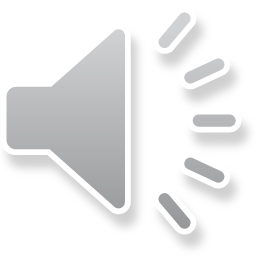 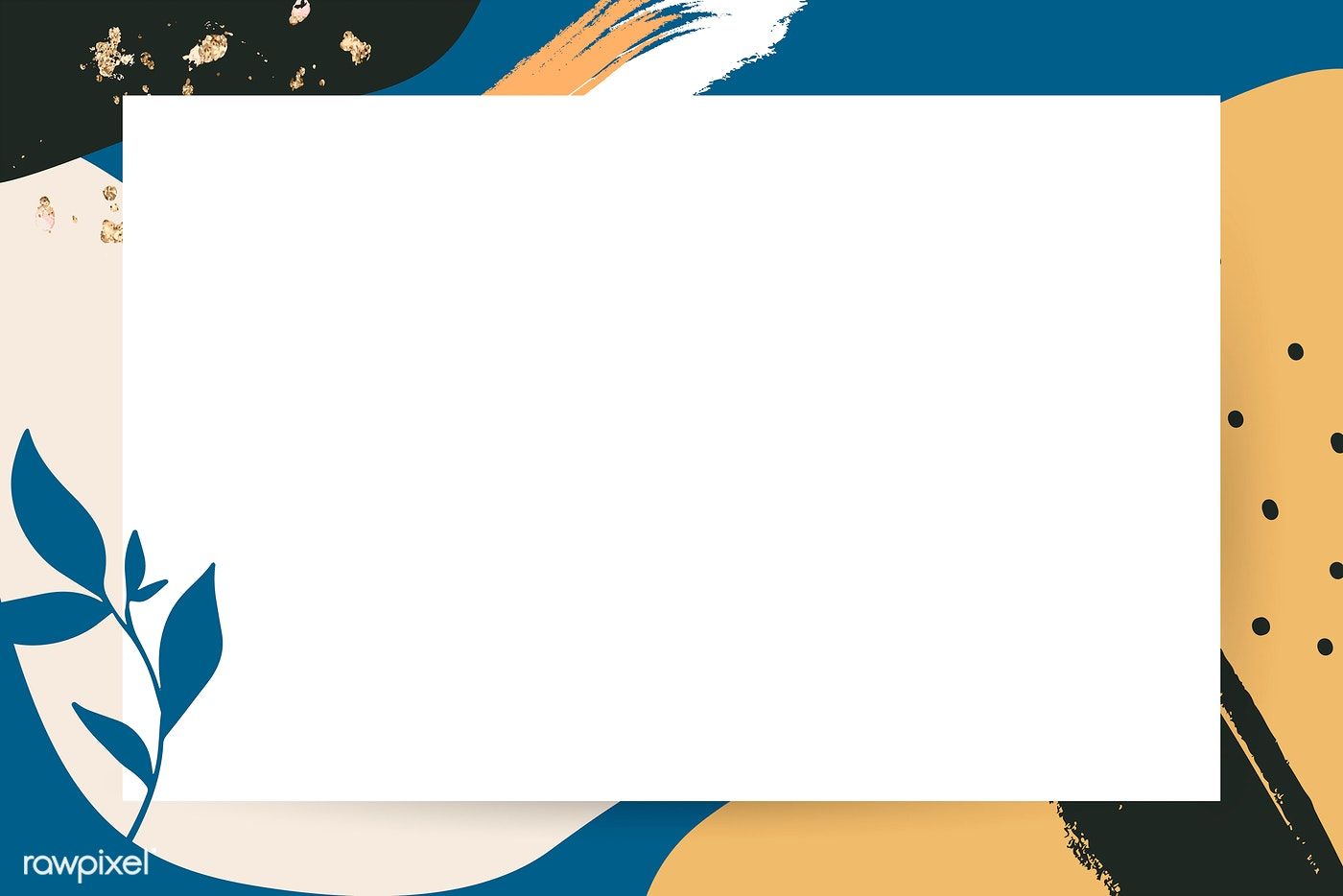 আজকে আমরা সুষম খাদ্যের প্রয়োজনীয়তা ও খাদ্যের পরিমান নিয়ে আলোচনা করব।
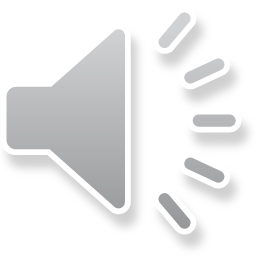 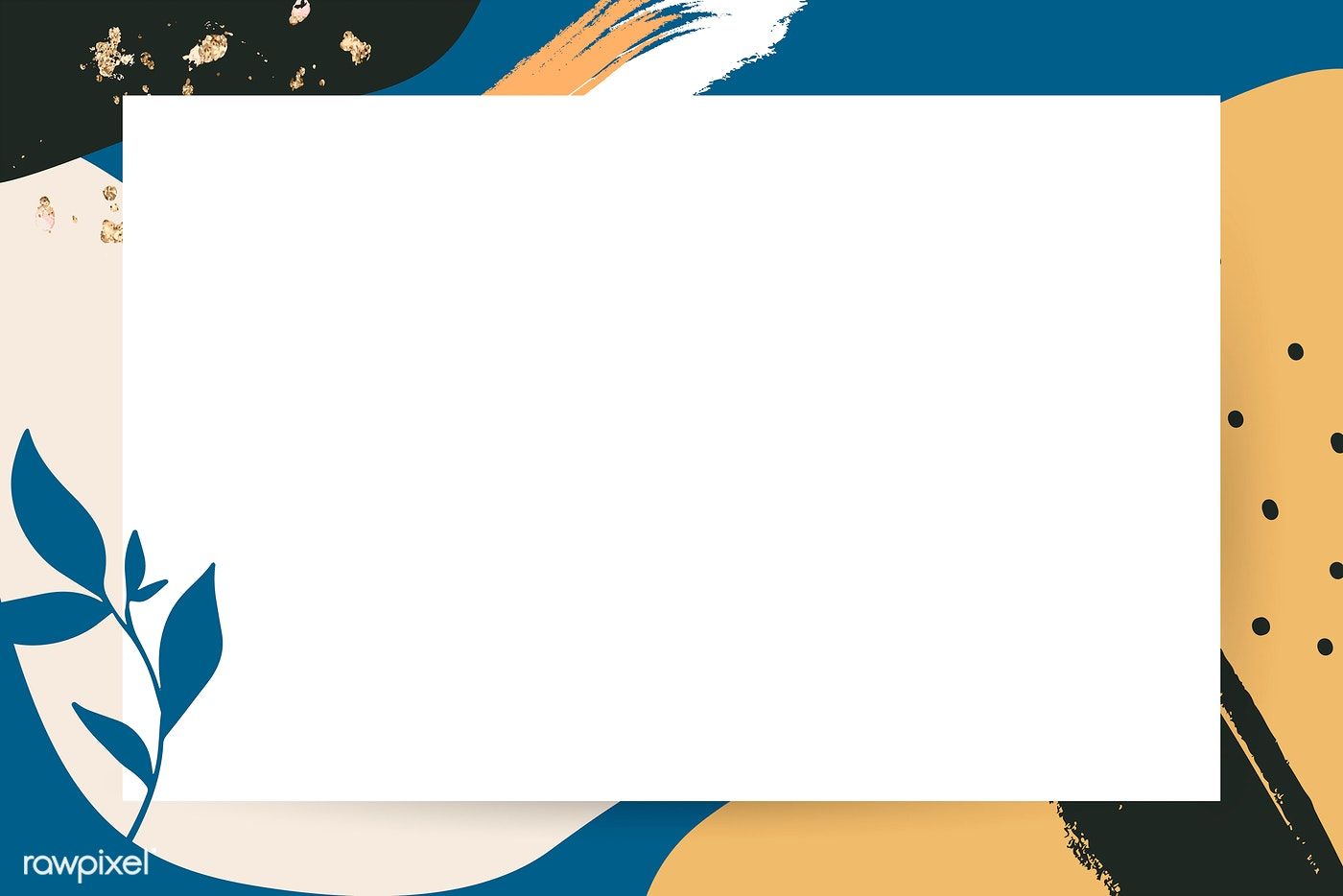 সুষম খাদ্য গ্রহন করা কেন গুরুত্ব পূর্ণ  ?
সুষম খাদ্য গ্রহণ করা দেহের জন্য গুরুত্বপূর্ণঃ
সুস্থ ও সবল থাকার জন্য সঠিক পরিমান পুষ্টি উপাদান প্রয়োজন।
প্রয়োজনীয় পুষ্টির অভাবে শরীর দূর্বল হয়ে পড়ে এবং সহজেই রোগে আক্রান্ত হয় ।
 শরীরের কার্যক্ষমতা হ্রাস পায়,শিশুর সবাভাবিকবৃদ্ধি ওবিকাশ বাধাগ্রস্থ হয়। 
আবার অতিরিক্ত খাদ্য গ্রহণের ফলে  ওজন জনিত সমস্যা হয়।
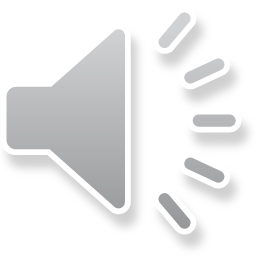 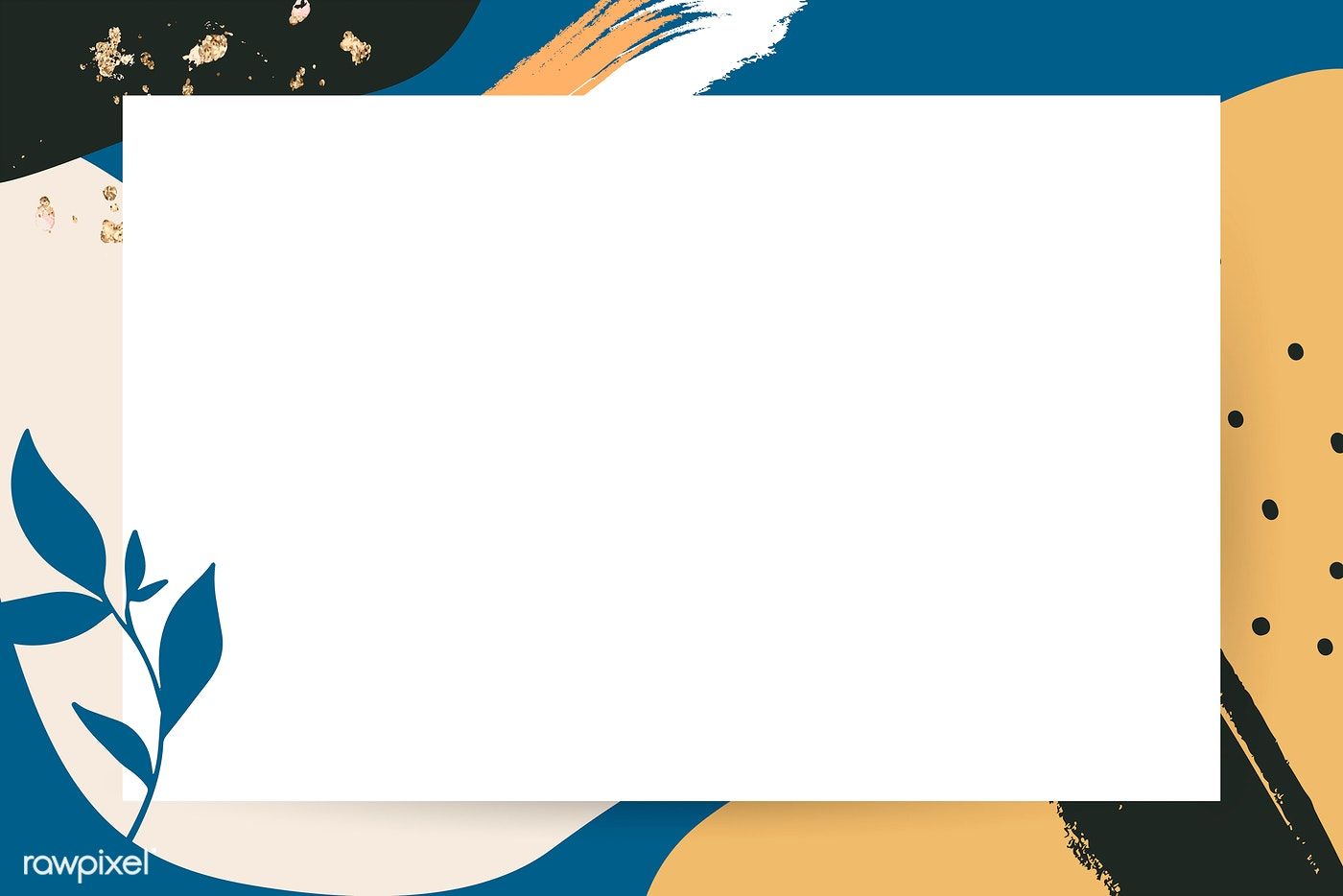 খাদ্য কম খেলে অপুষ্টিজনিত কারণে শিশুর স্বাভাবিক বৃদ্ধি ও বিকাশ বাধাগ্রস্থ হয়।
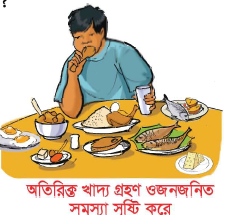 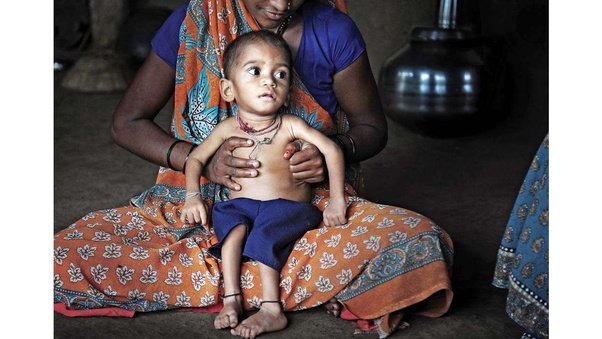 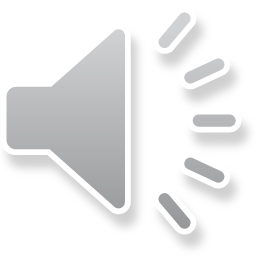 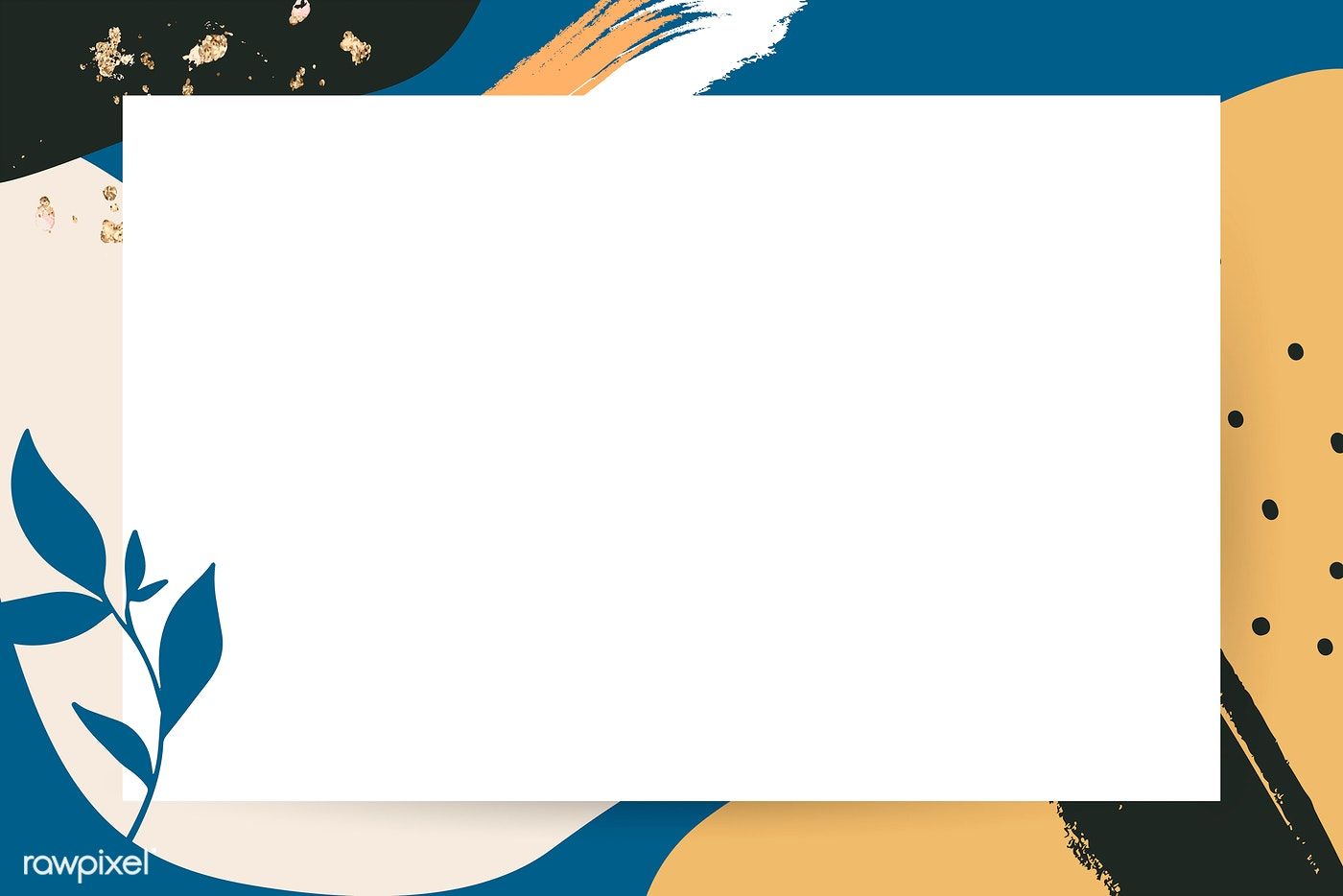 আমাদের শরীরের জন্য কতটুকু পুষ্টি  প্রয়োজন ?
আমাদের বয়স ও কাজের ধরণ অনুযায়ী সঠিক পরিমাণে সুষম খাদ্য গ্রহণ করতে হয়।
যারা শারীরিক পরিশ্রমের কাজ বেশি করে,তাদের বেশি খাদ্যের প্রয়োজন।
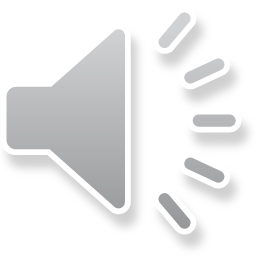 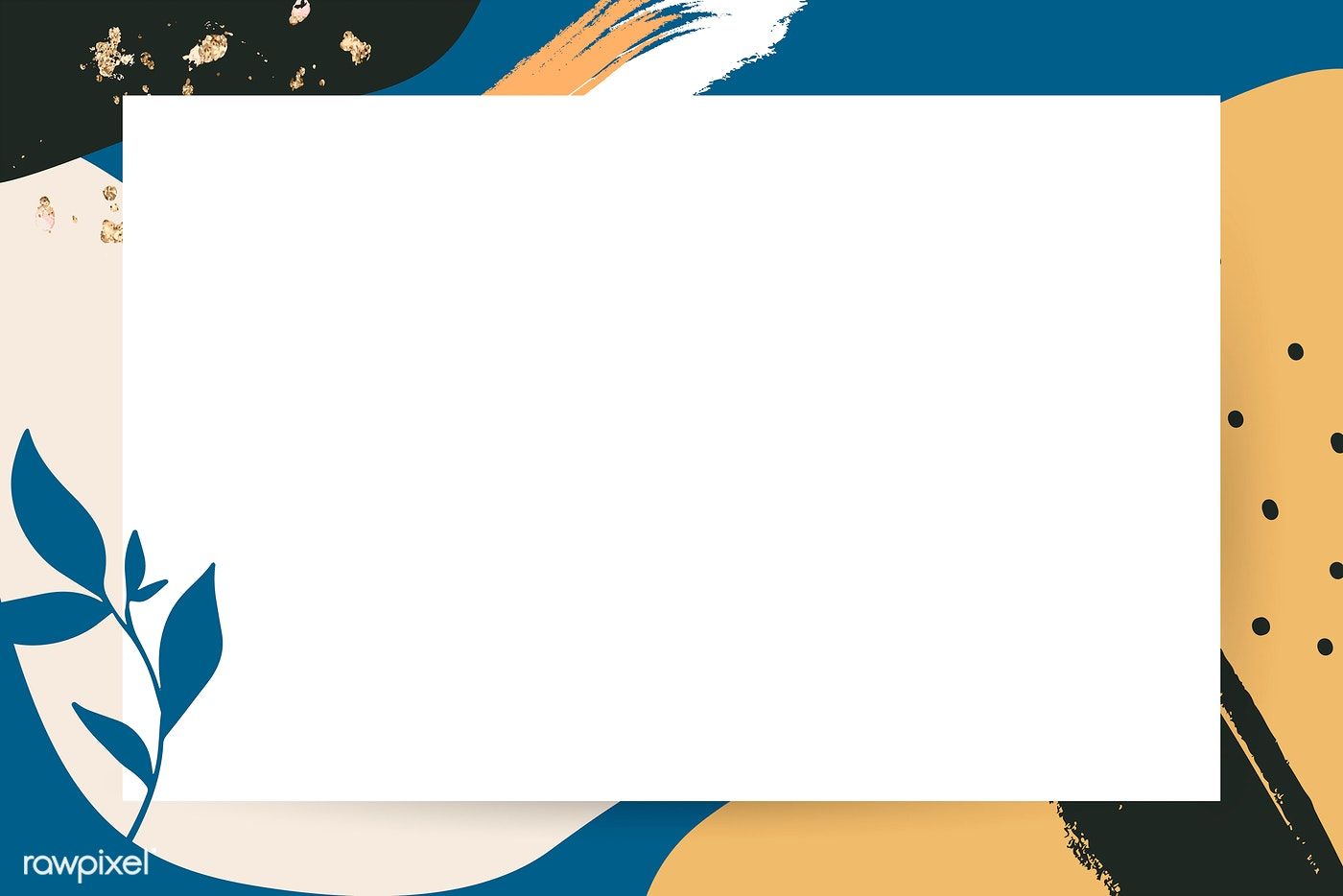 একক কাজ
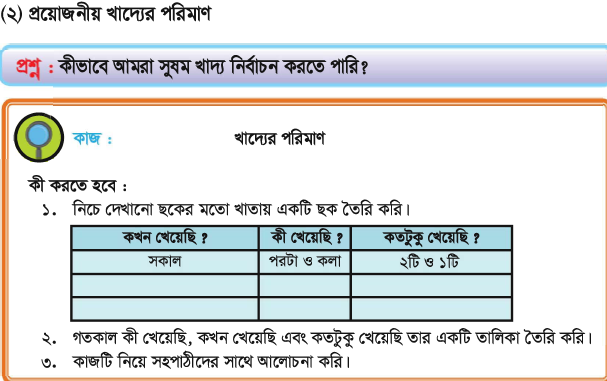 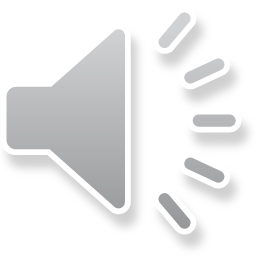 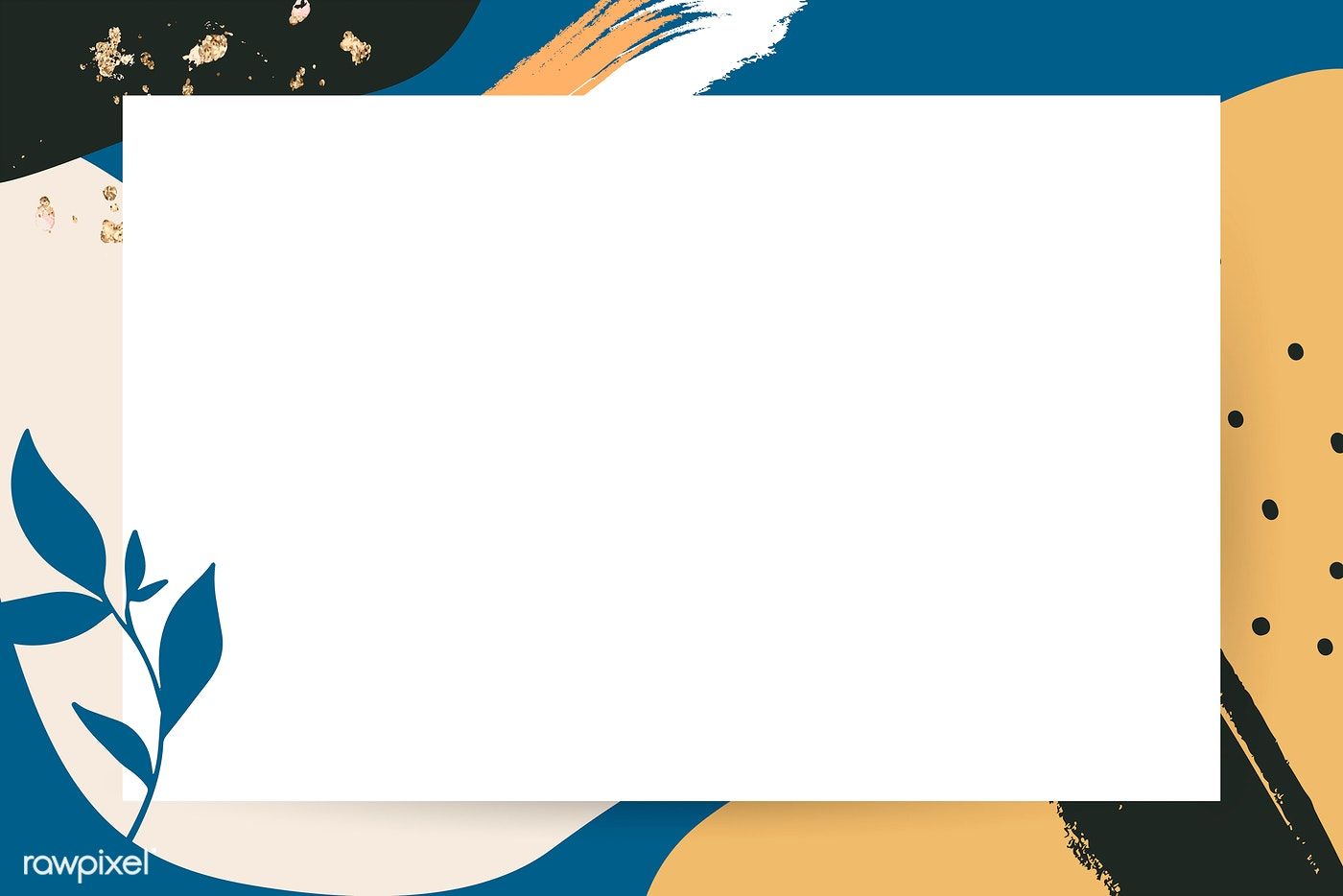 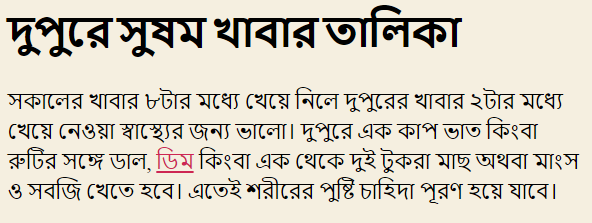 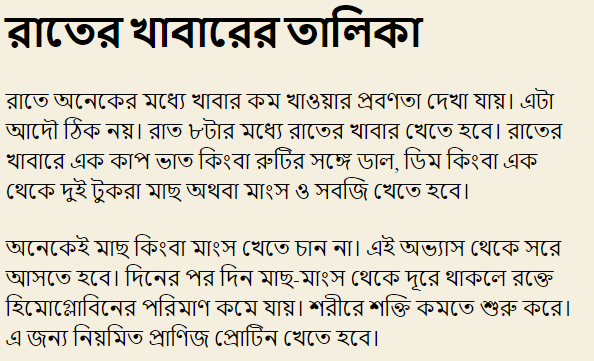 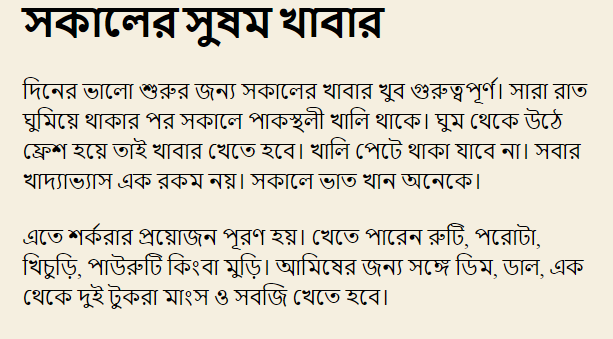 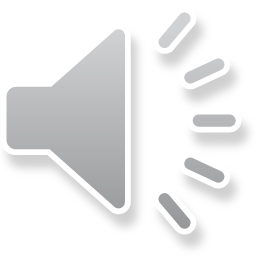 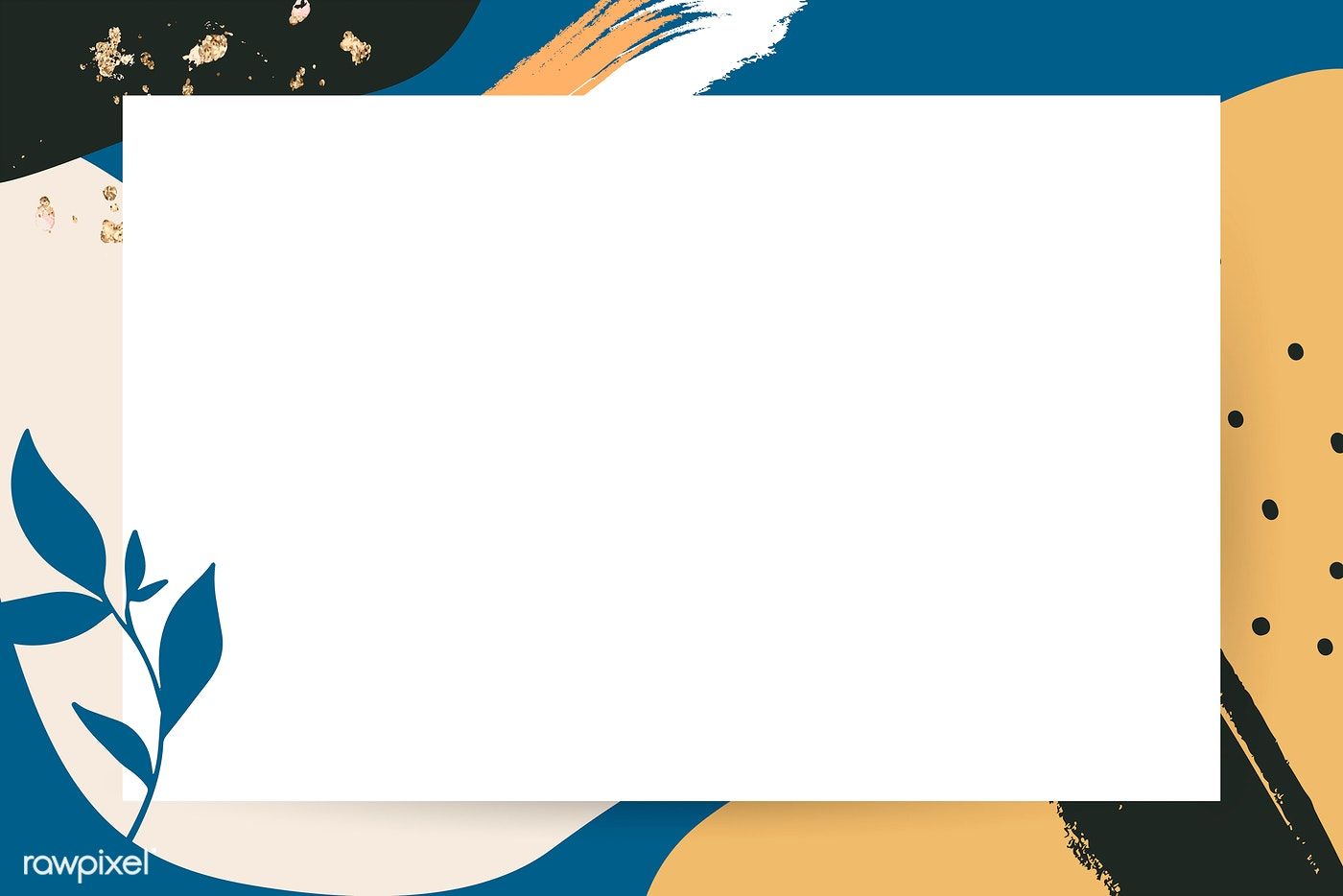 দলীয় কাজ
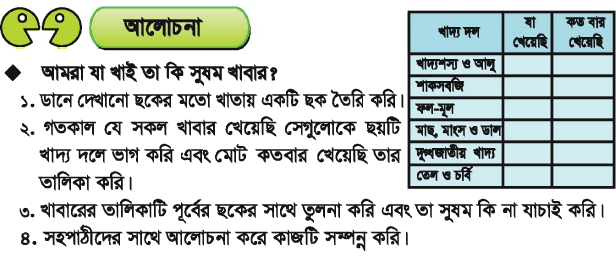 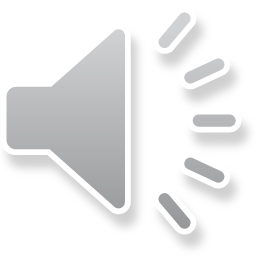 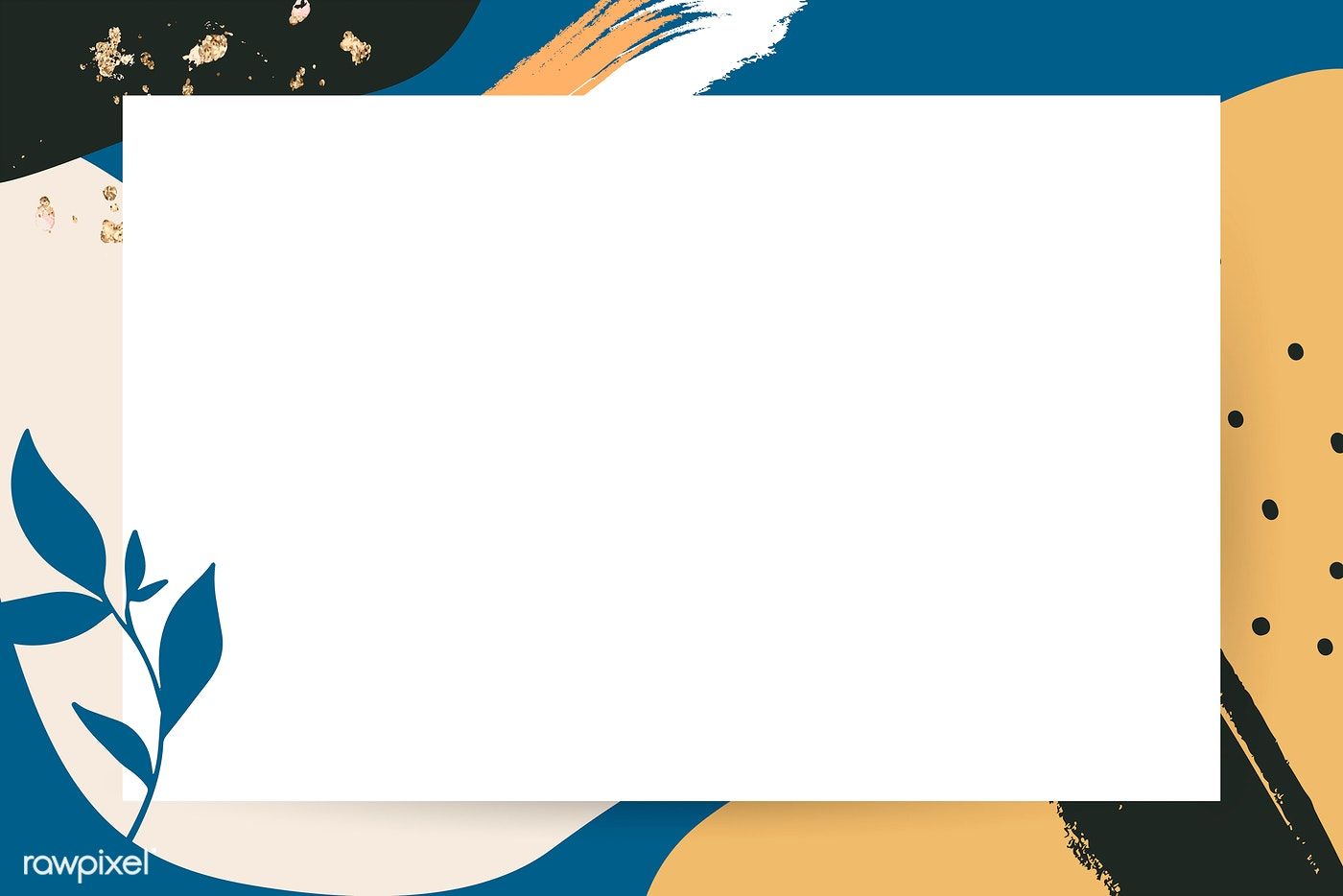 বইয়ের ৪১ ও ৪২ পৃষ্ঠা বের কর এবং নিরবে পড়
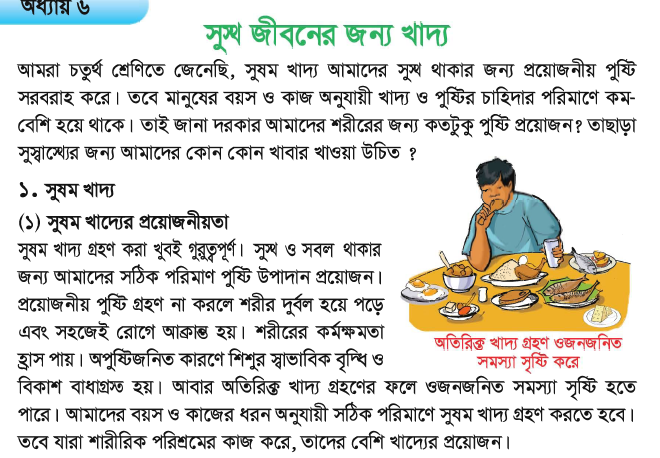 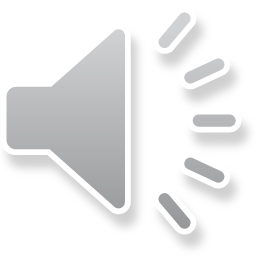 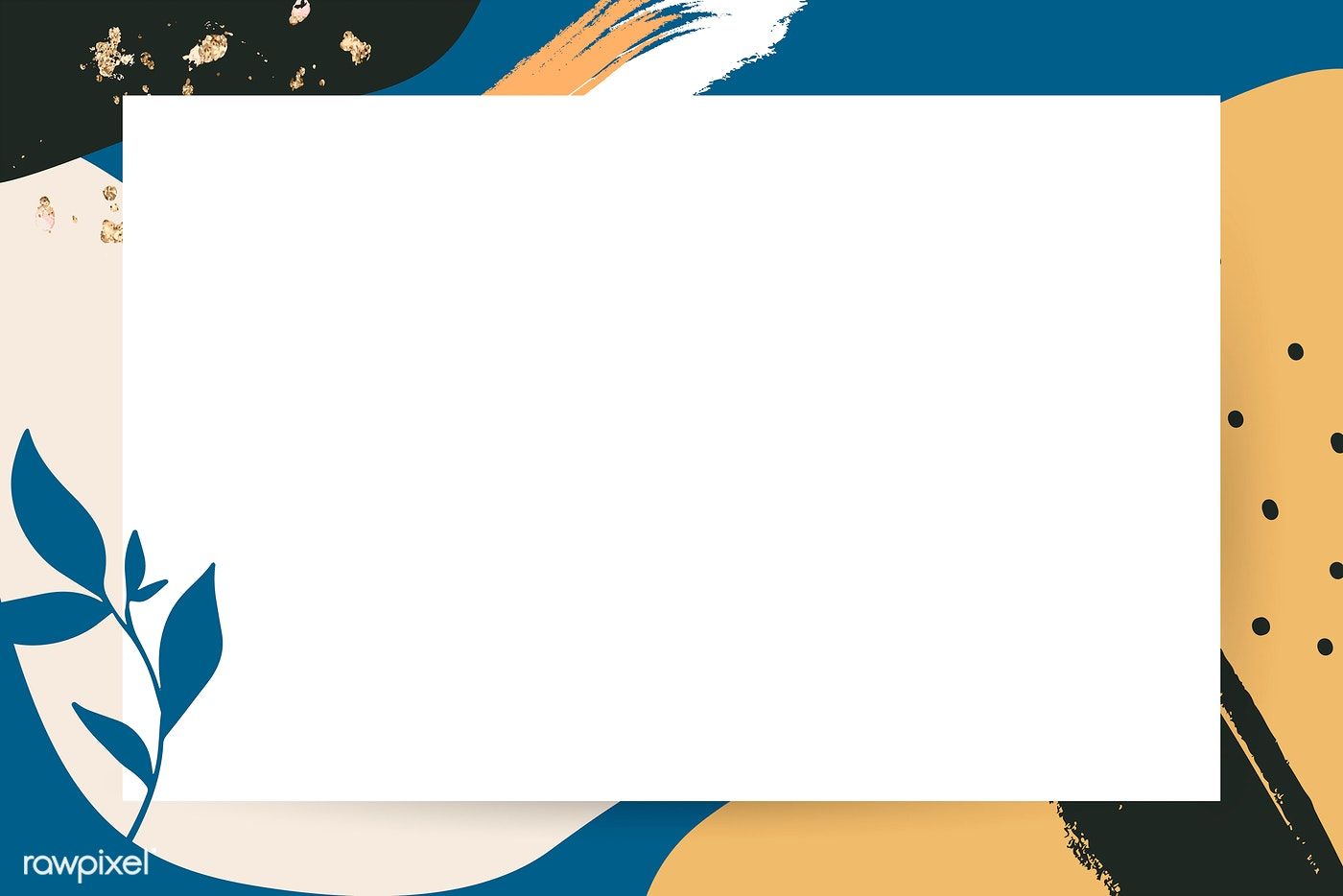 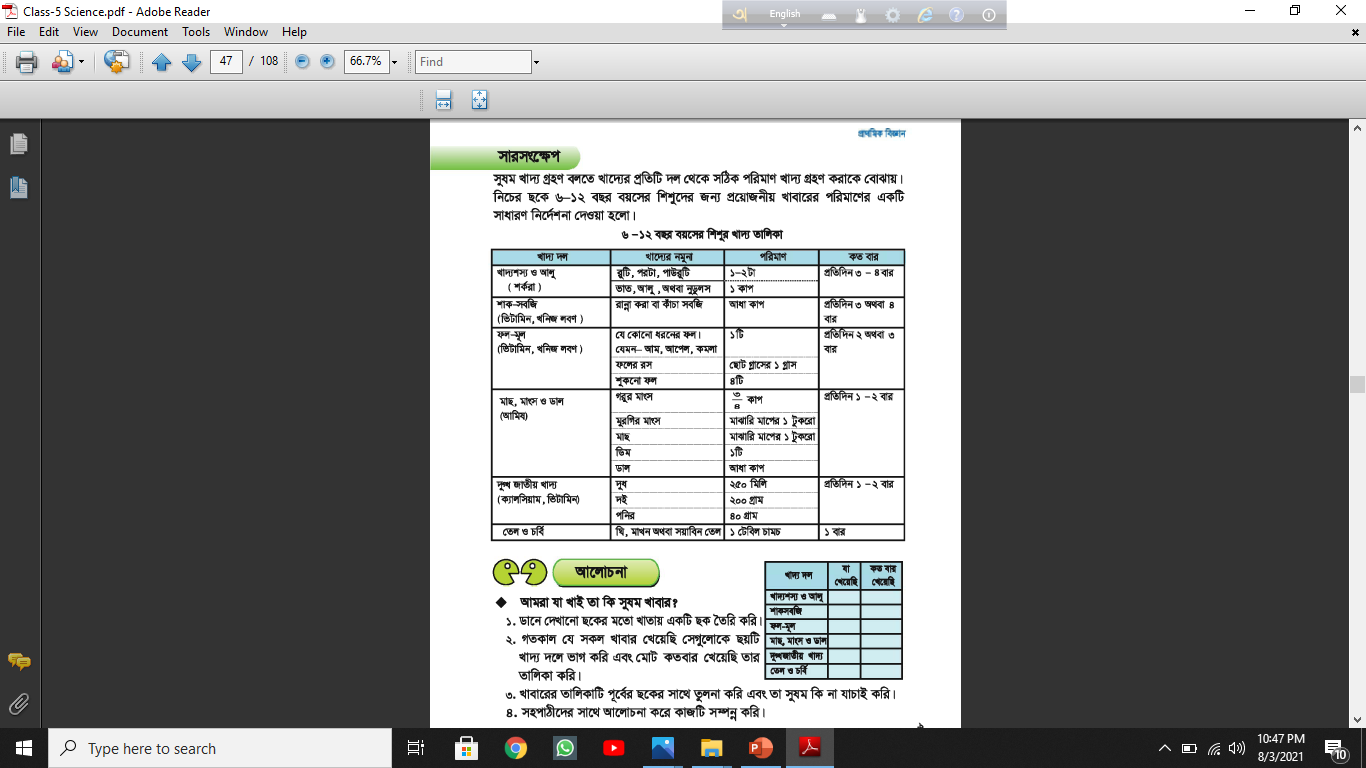 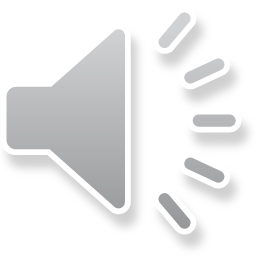 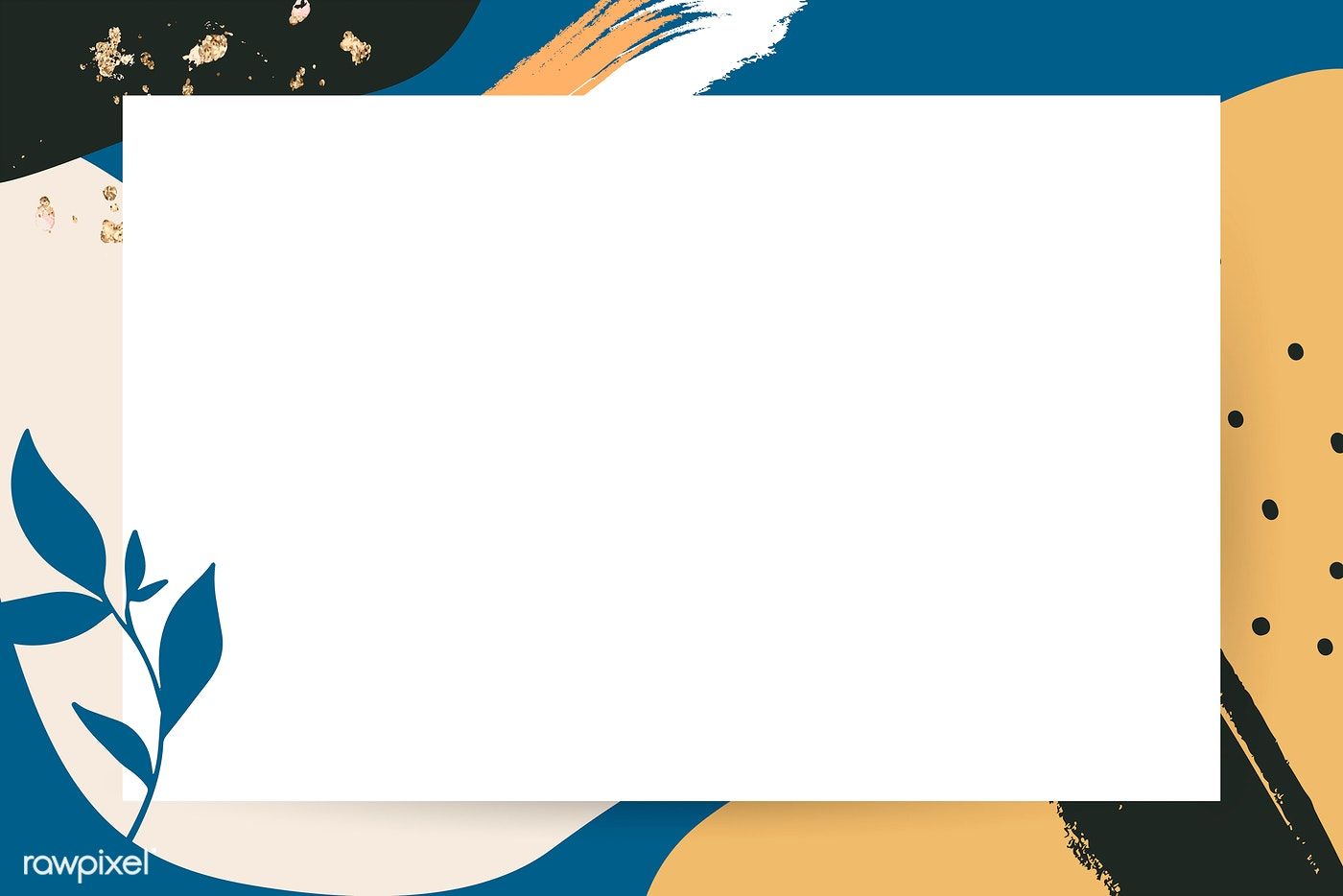 মূল্যায়ন
সুষম খাদ্য গ্রহন না করলে কী ক্ষতি হয়? 
সুষম খাদ্যগ্রহন বলতে কি বোঝায়?
আমাদের কতটুকু পুষ্টি গ্রহন করা প্রয়োজন?
সুষম খাবার খাওয়া কেন প্রয়োজন?
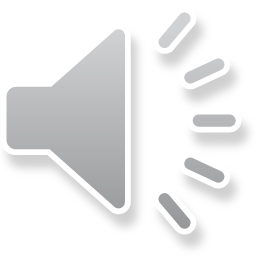 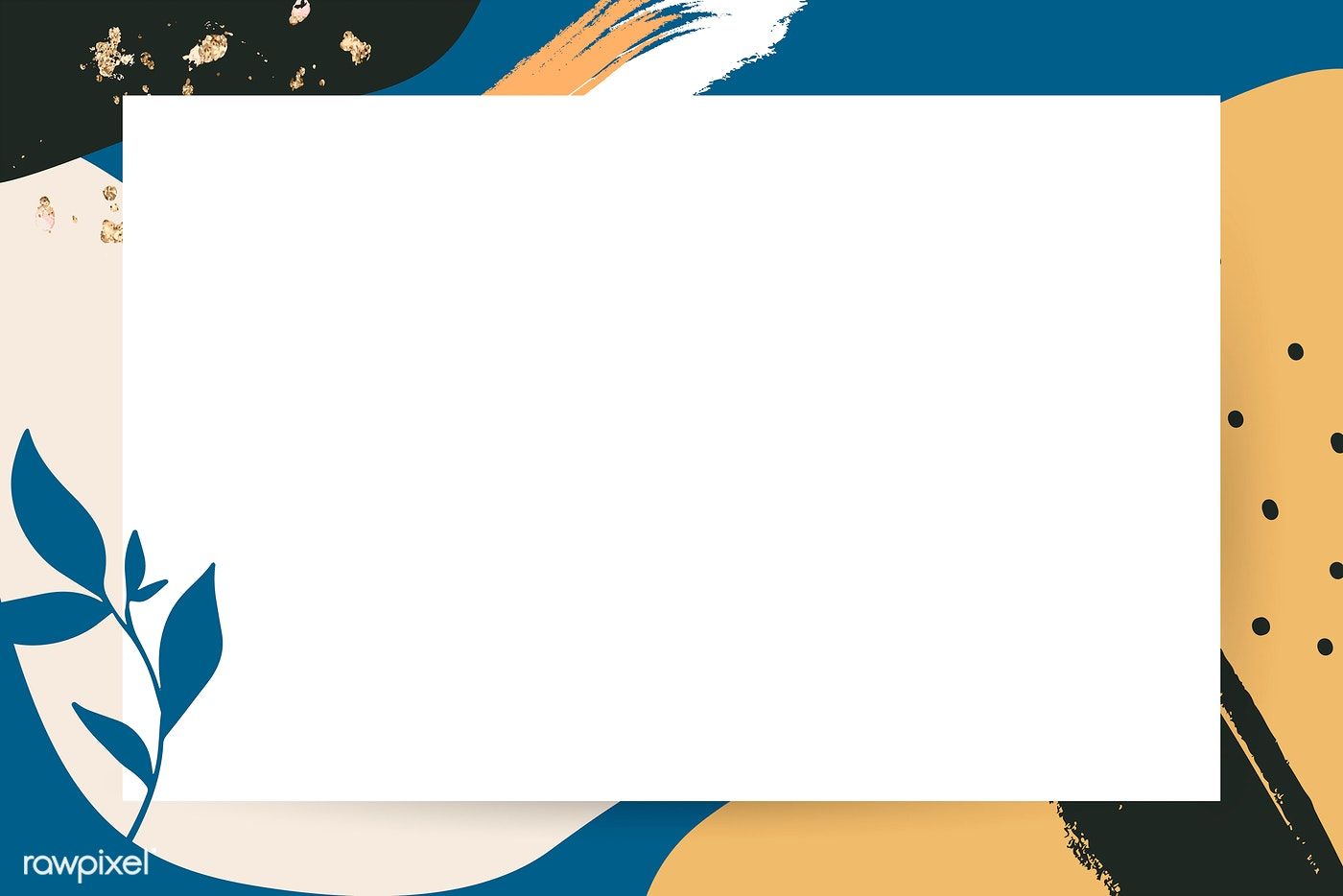 বাড়ির কাজ
সুষম খাদ্য গ্রহণ করা প্রয়োজন কেন?
কীভাবে আমরা সুষম খাদ্য পেতে পারি?
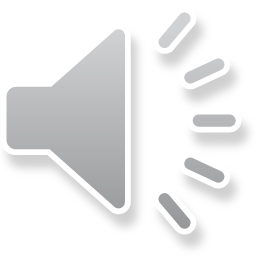 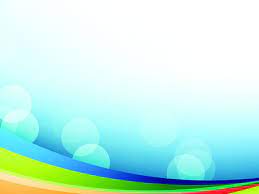 ধন্যবাদ সবাইকে আবার দেখা হবে।
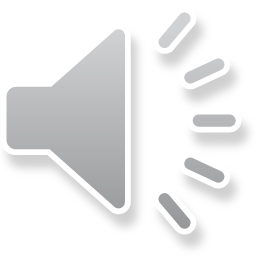